Conductor procurement and QC from CERN
B. Bordini, A. Ballarino, M. Macchini, D. Richter
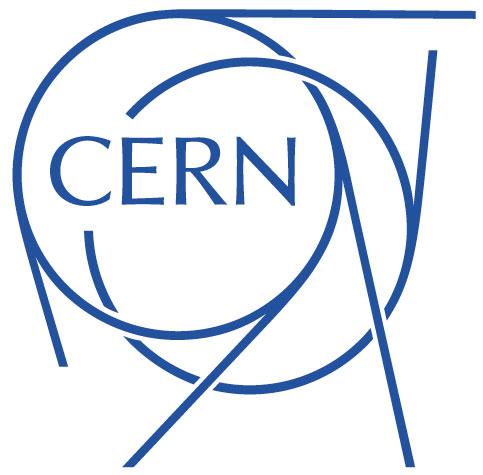 Joint LARP CM26/Hi-Lumi Meeting at SLAC – 18th– 21st  May 2016
Outline
Wire Technical Specs
Main Parameters
Magnet Margin
Received 108/127 RRP Wire 
Data From OST
First Verification Measurements by CERN 
The bundle-barrier PIT 
Status of the wire Procurement
Conclusions
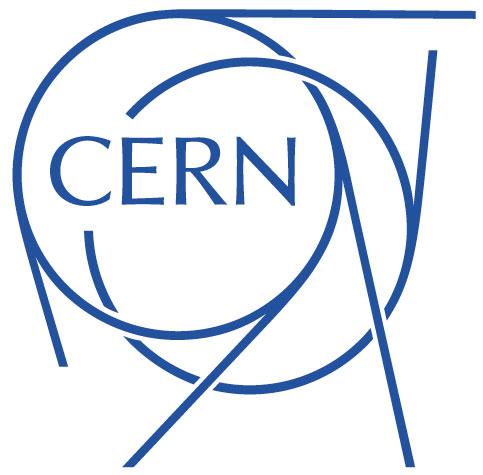 Conductor procurement and QC from CERN  – B. Bordini
Wire Technical SpecsMain Parameters
Jc(4.22 K, 12 T)≈2450 A/mm2
Jc(4.22 K, 15 T)≈1280 A/mm2
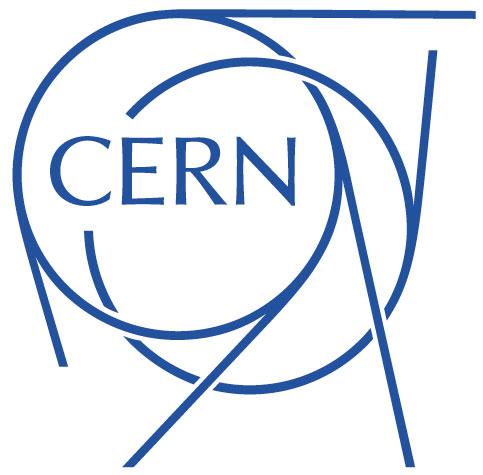 Conductor procurement and QC from CERN  – B. Bordini
Wire Technical SpecsMagnet Margin
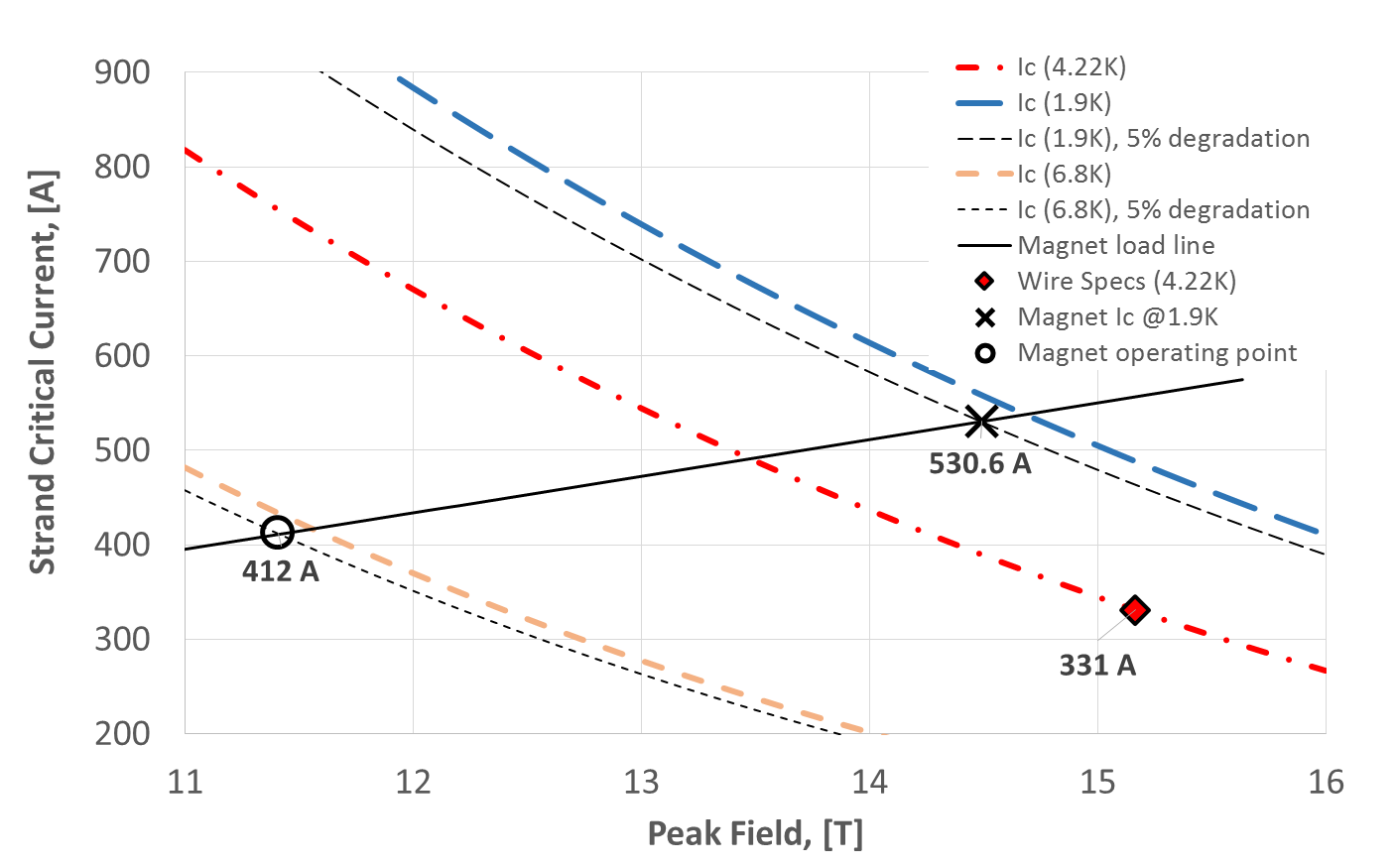 4.9 K Temperature Margin and 22.3% Margin on the Load-Line
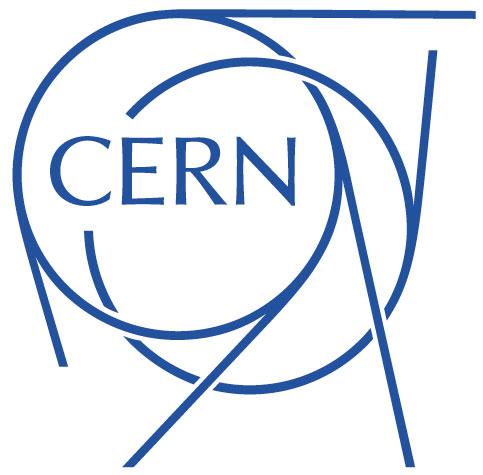 Conductor procurement and QC from CERN  – B. Bordini
Received 108/127 RRP Wire  IC @ 12 T, 4.22 K & RRR – OST Data 1/2
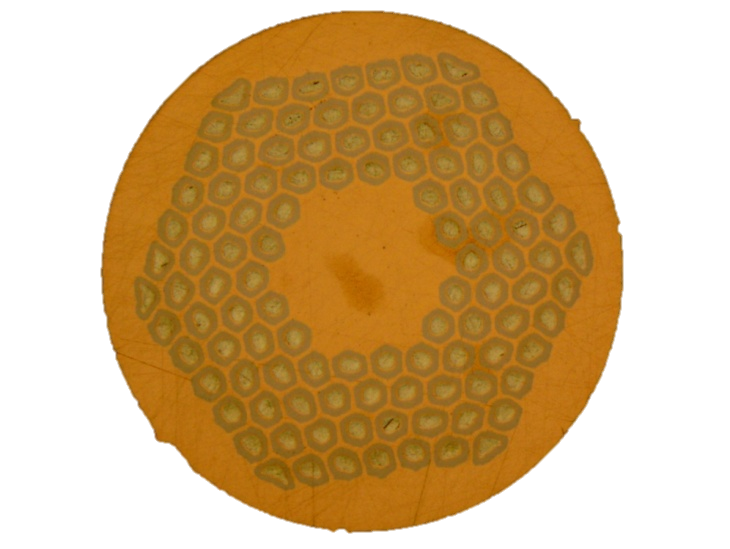 For the RRP Prototypes and the  series magnets the 108/127 layout will be used
The average Ic value is about 14% larger than specification; the RMS value is 3% of the average value
The average RRR value is almost two times the spec value; the RMS value is 18% of the average value
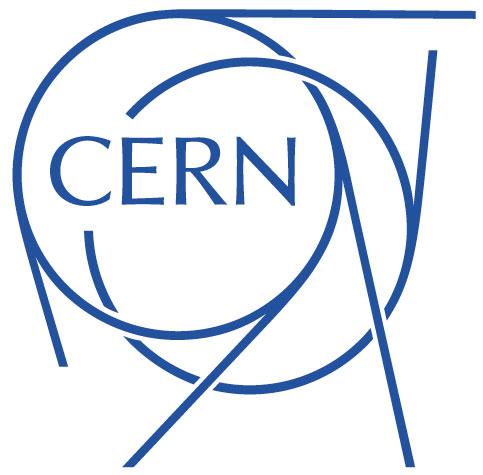 Conductor procurement and QC from CERN  – B. Bordini
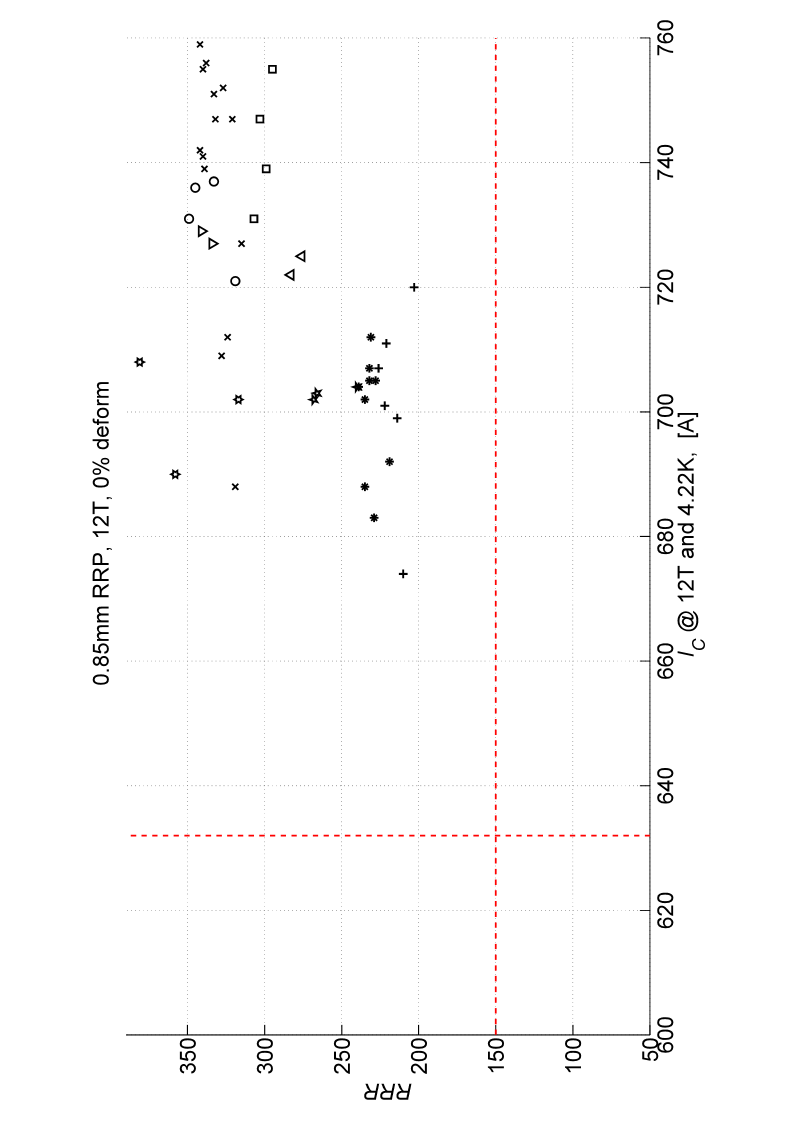 Received 108/127 RRP Wire  IC @ 12 T, 4.22 K & RRR – OST Data 2/2
Different Markers 


Different Billets
632 A
The lowest measured Ic value is more than 6% larger than spec
The lowest measured RRR is larger than 200
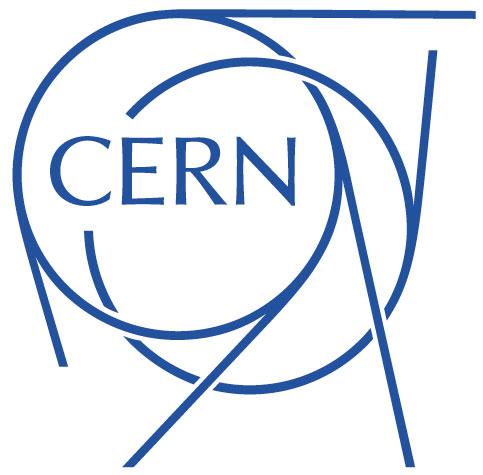 Conductor procurement and QC from CERN  – B. Bordini
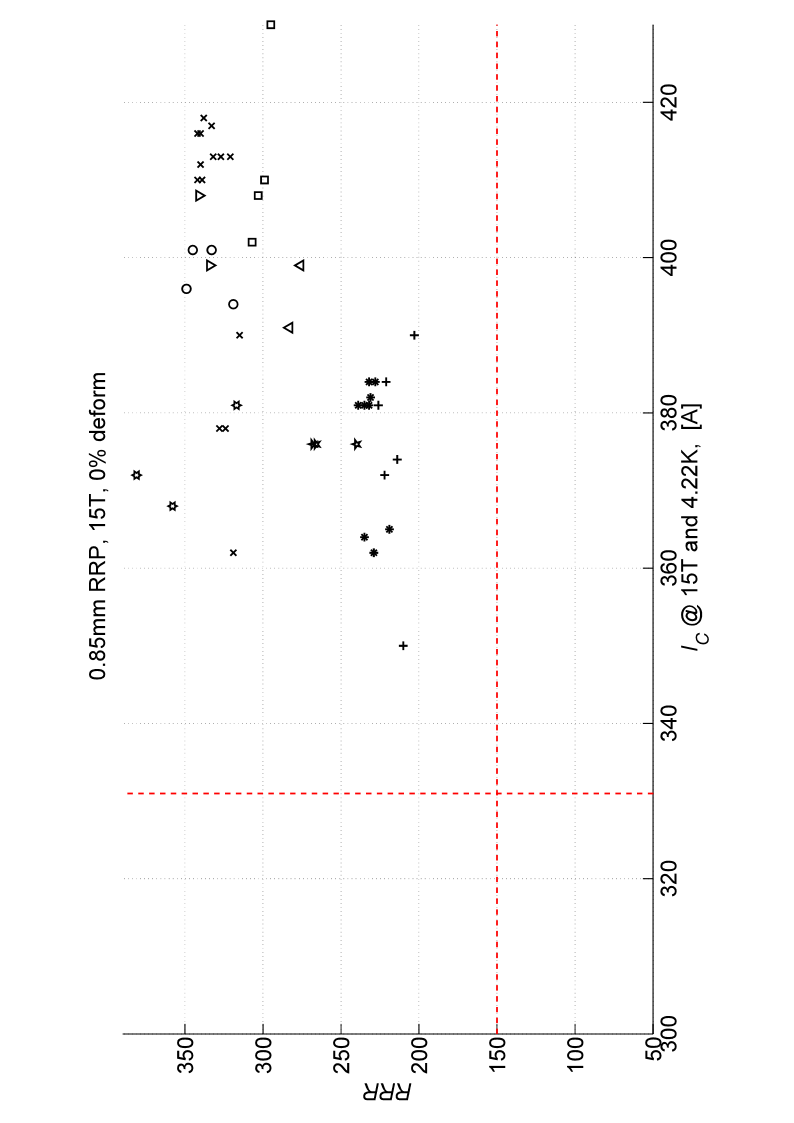 Received 108/127 RRP Wire  IC @ 15 T, 4.22 K & RRR – OST Data
Different Markers 


Different Billets
331 A
At 15 T the average Ic value is about 391 A, 18% larger than specification; the RMS value is 5% of the average value
The lowest measured Ic value is more than 5% larger than spec

 
lso at 15 TThe lowest measured Ic value is more than 6% larger than spec
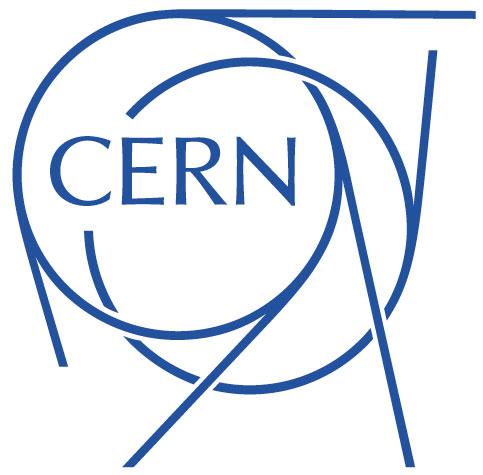 Conductor procurement and QC from CERN  – B. Bordini
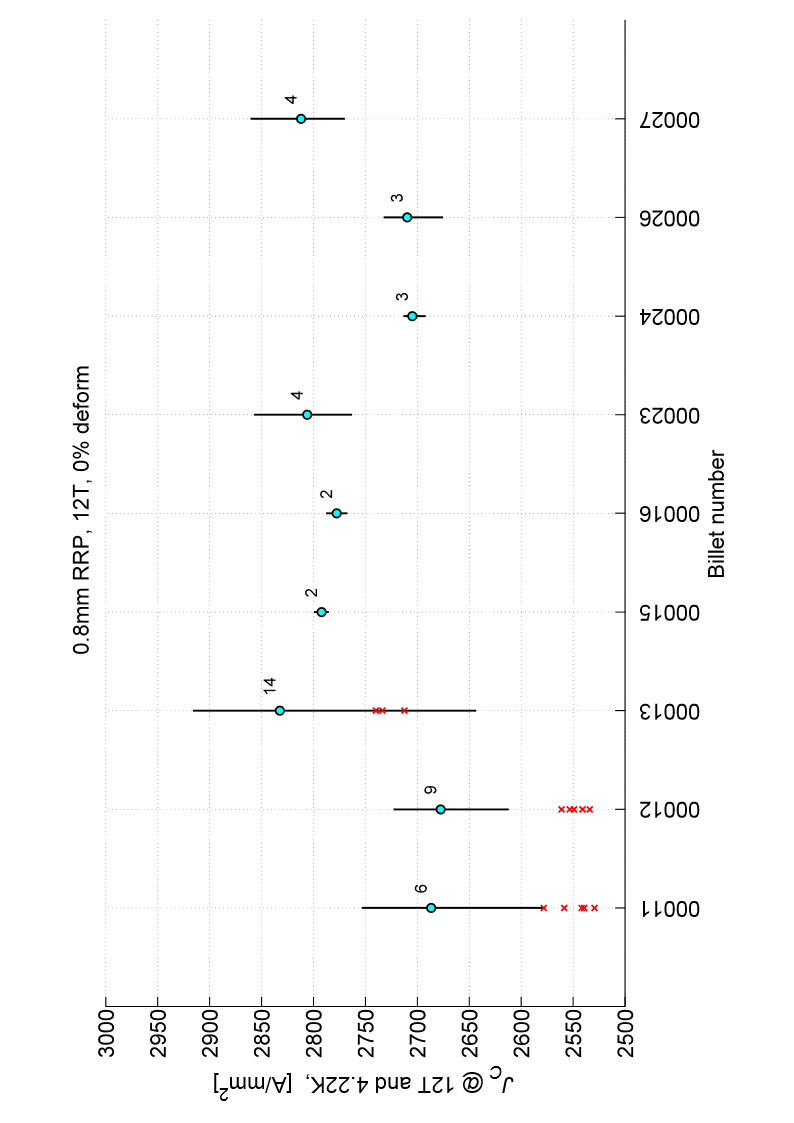 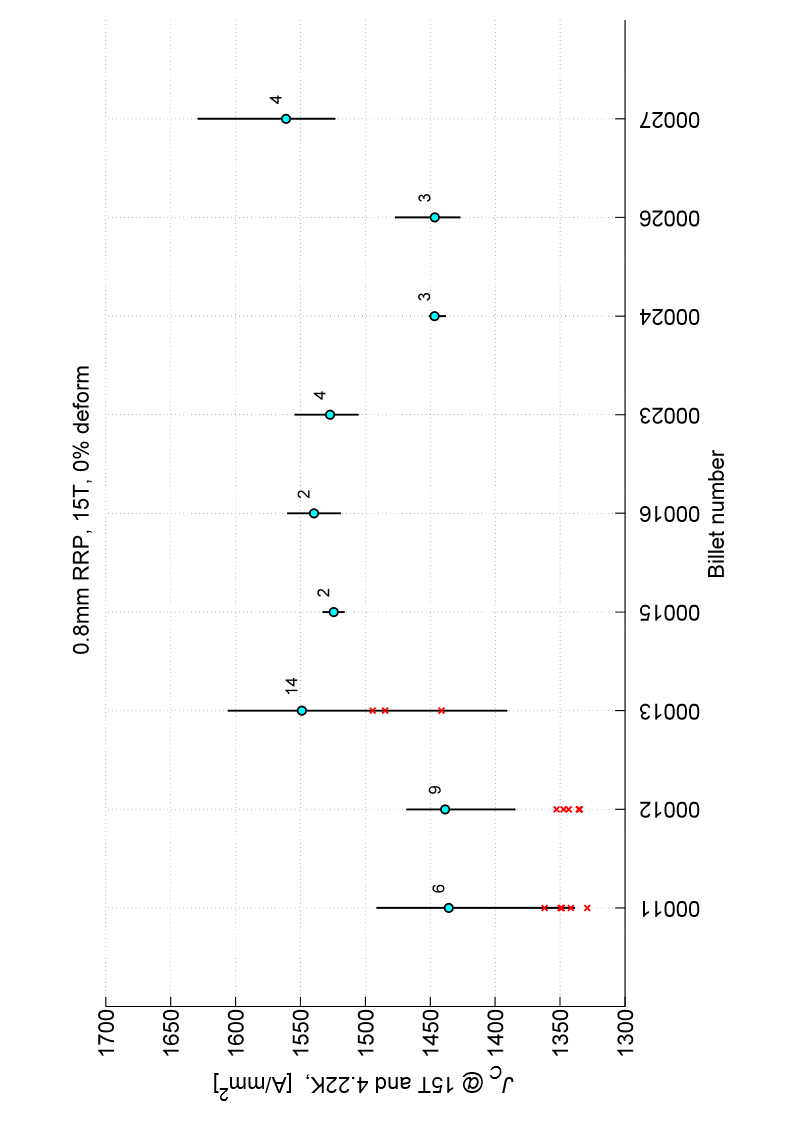 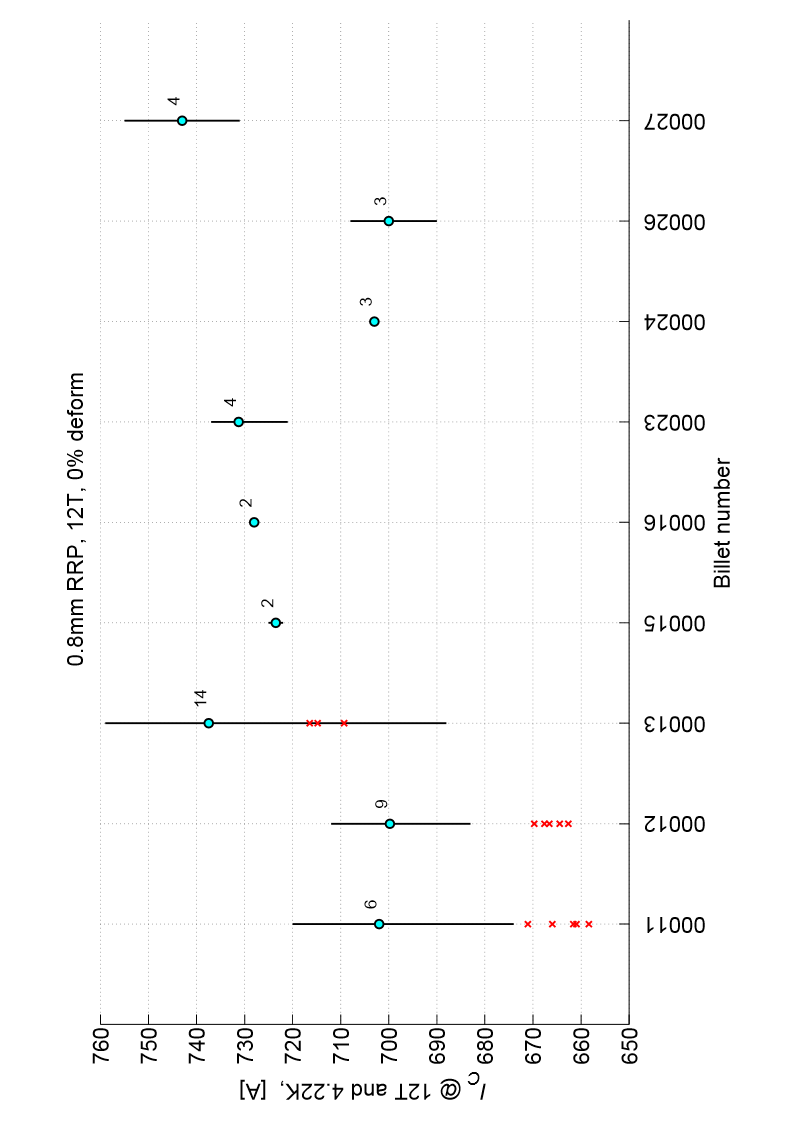 Received 108/127 RRP Wire  IC @ 12 T, 4.22 K – OST vs CERN data
Max value
Number  of OST measurements per Billet
Average value
Min value
In Red CERN measurements
CERN measurements about 5% lower – in any case full in spec
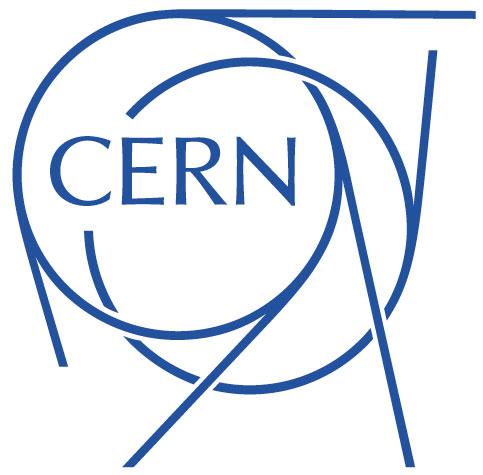 Conductor procurement and QC from CERN  – B. Bordini
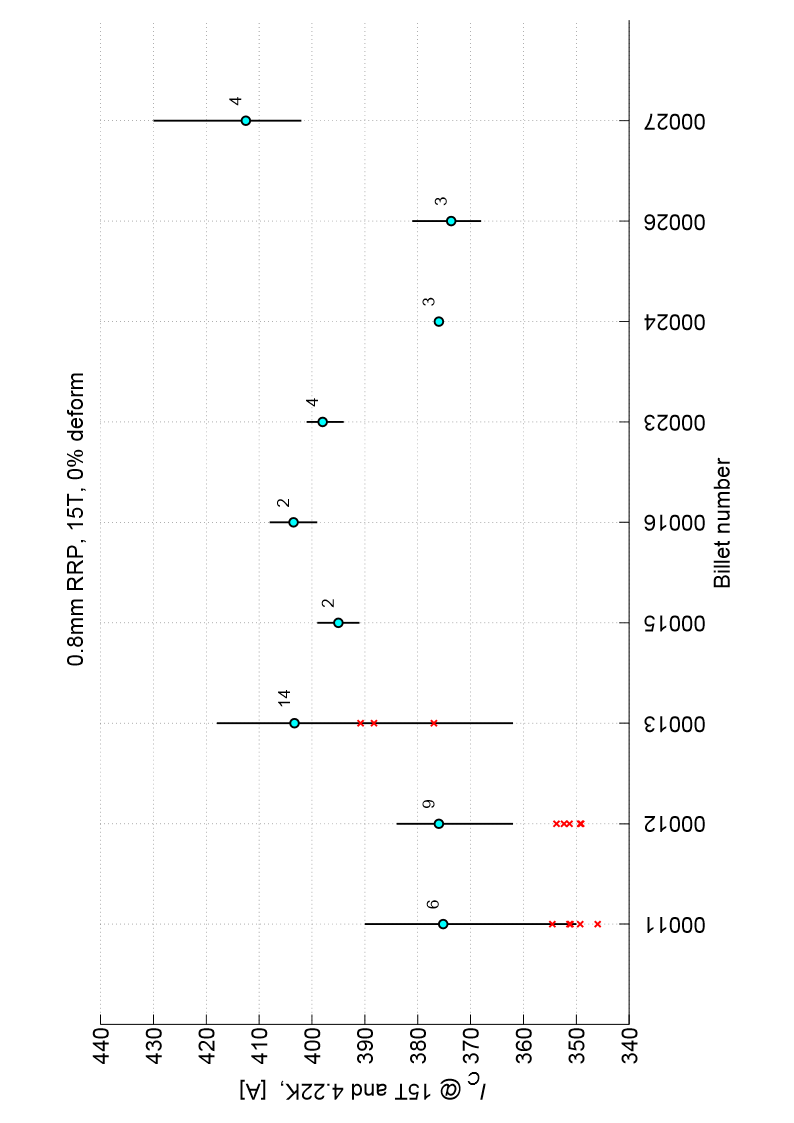 Received 108/127 RRP Wire  IC @ 15 T, 4.22 K – OST vs CERN data
Number  of OST measurements per Billet
Max value
Average value
Min value
In Red CERN measurements
CERN measurements about 7% lower – in any case full in spec
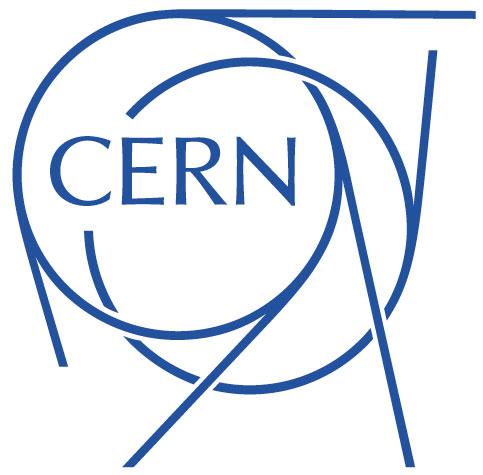 Conductor procurement and QC from CERN  – B. Bordini
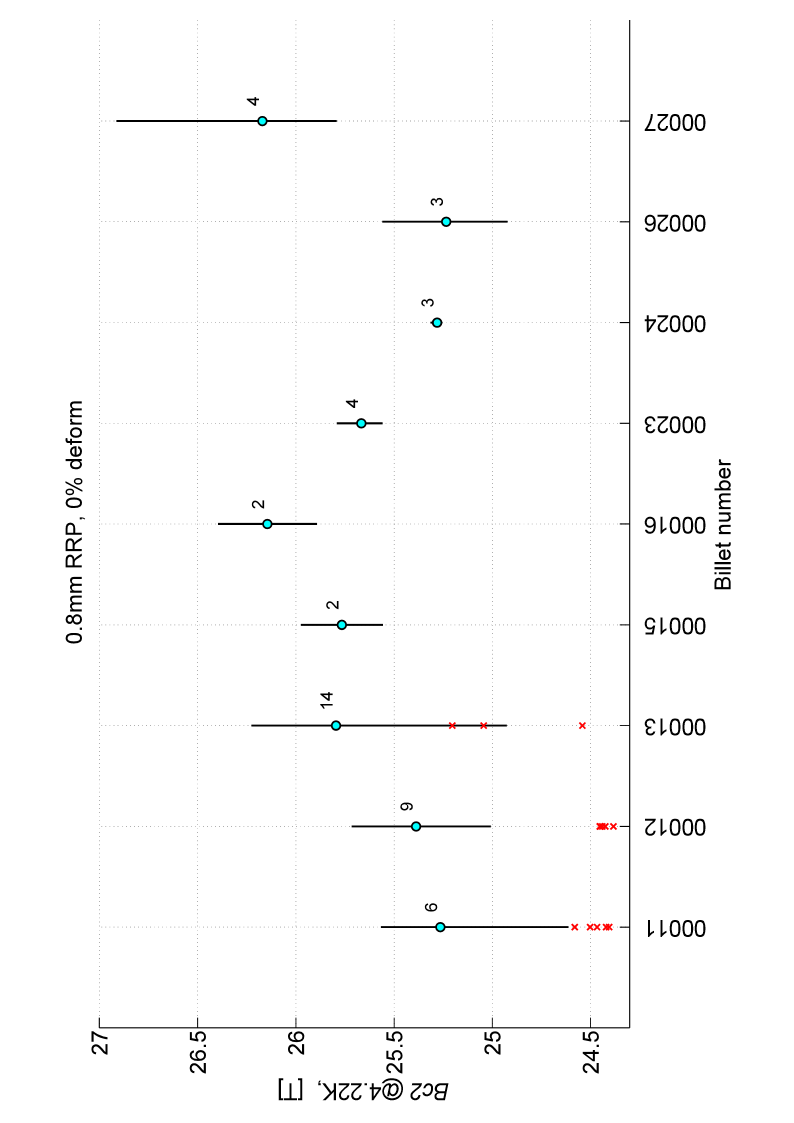 Received 108/127 RRP Wire  BC2 @ 4.22 K – OST vs CERN data
Number  of OST measurements per Billet
Max value
Average value
Min value
In Red CERN measurements
Lower Bc2 measured by CERN suggests that difference between OST and CERN is due to different strain on the superconductor
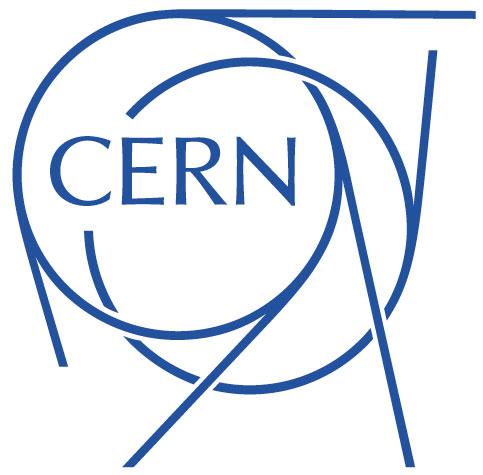 Conductor procurement and QC from CERN  – B. Bordini
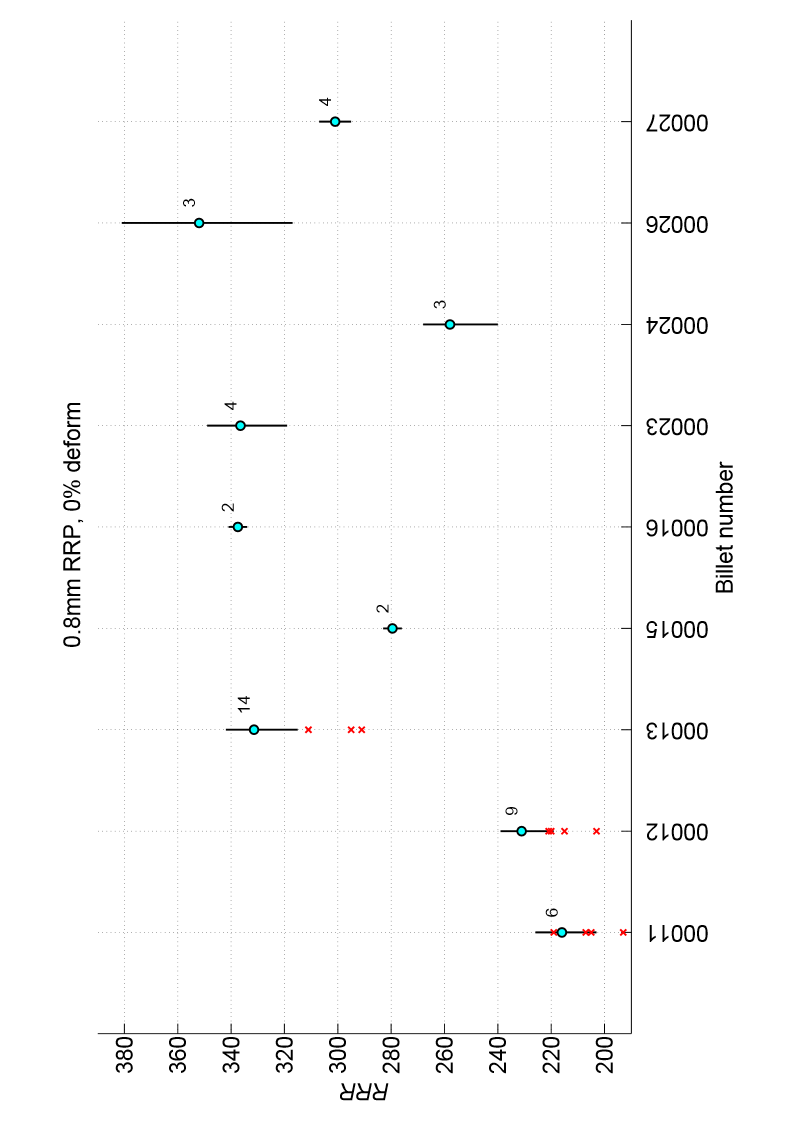 Received 108/127 RRP Wire RRR – OST vs CERN data
Number  of OST measurements per Billet
Max value
Average value
Min value
In Red CERN measurements
The RRR value measured by CERN is about 10% lower; 					in any case full in spec
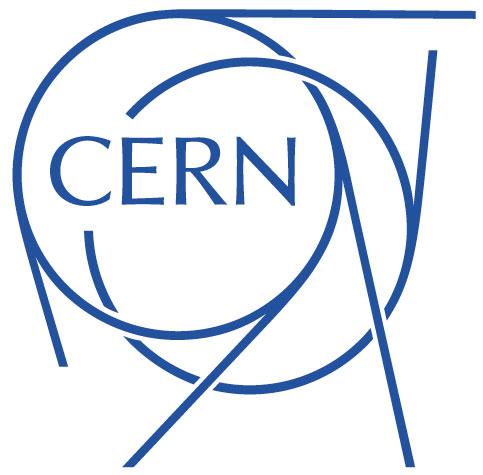 Conductor procurement and QC from CERN  – B. Bordini
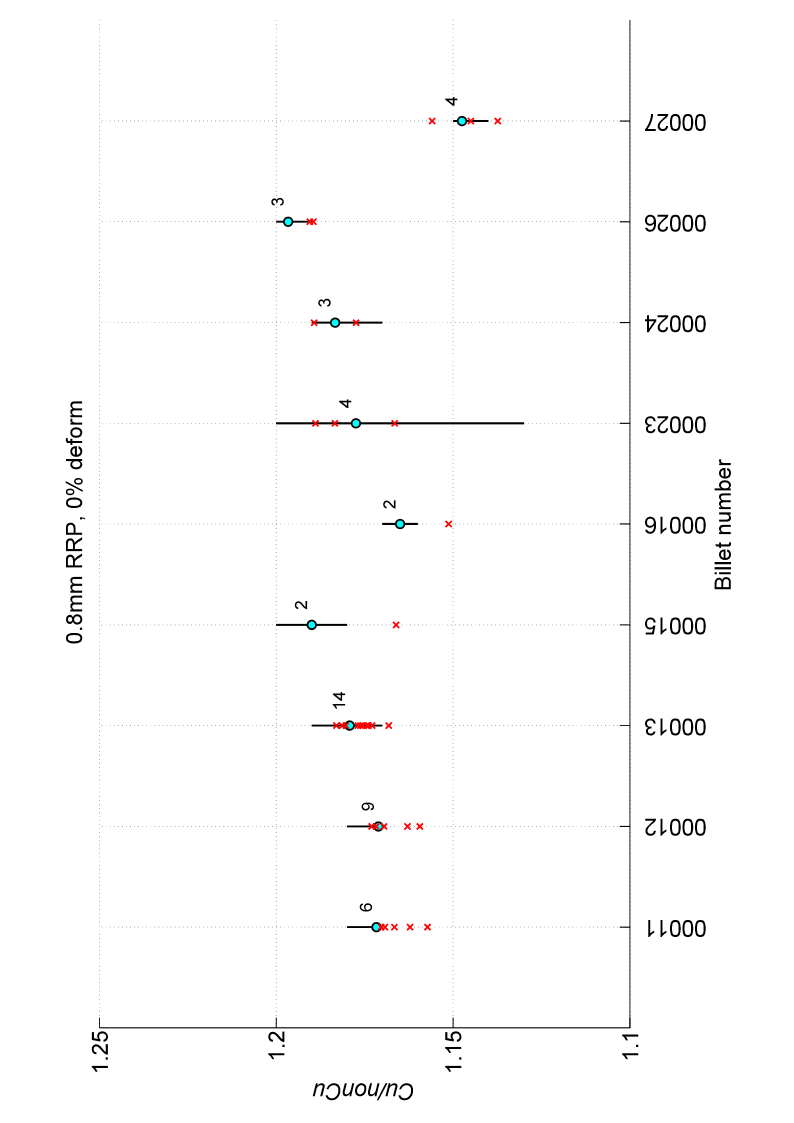 Received 108/127 RRP Wire  Cu to non-Cu – OST vs CERN data
Max value
Number  of OST measurements per Billet
Average value
Min value
In Red CERN measurements
Good agreement between CERN and OST data
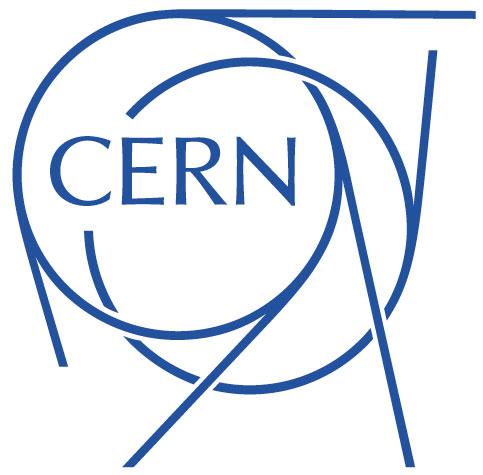 Conductor procurement and QC from CERN  – B. Bordini
Magnetization of the 127 RRP Wire
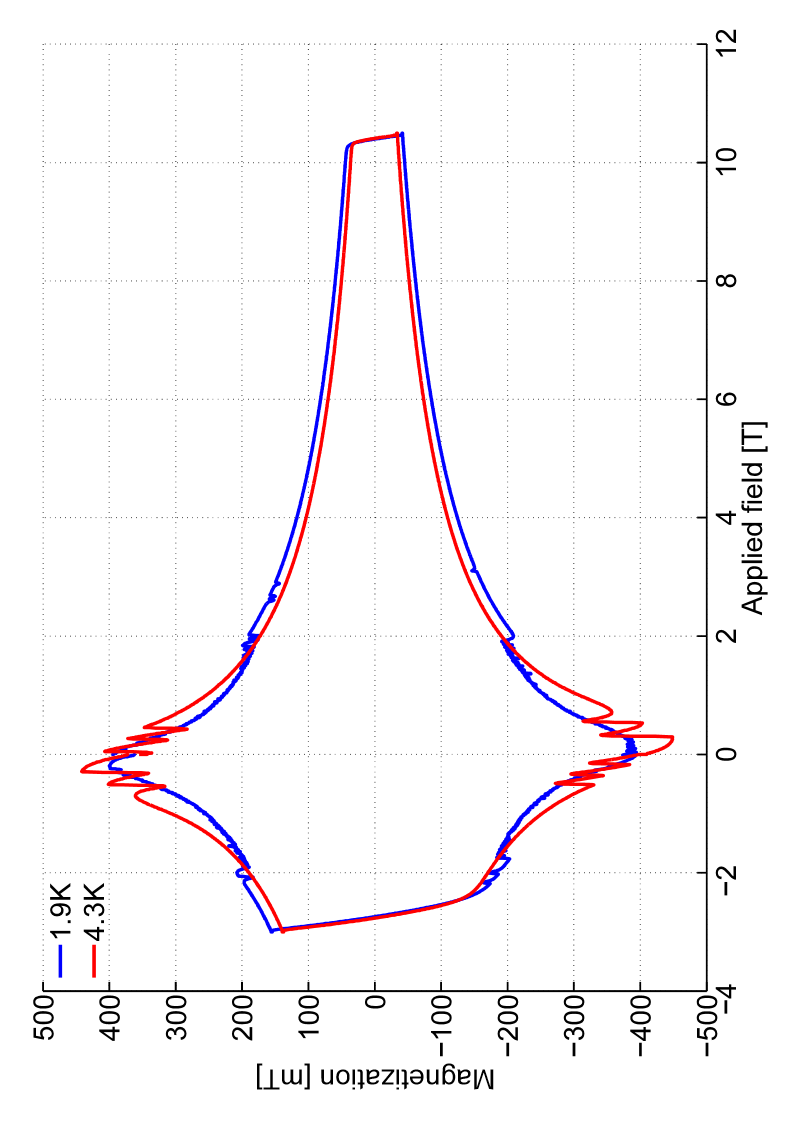 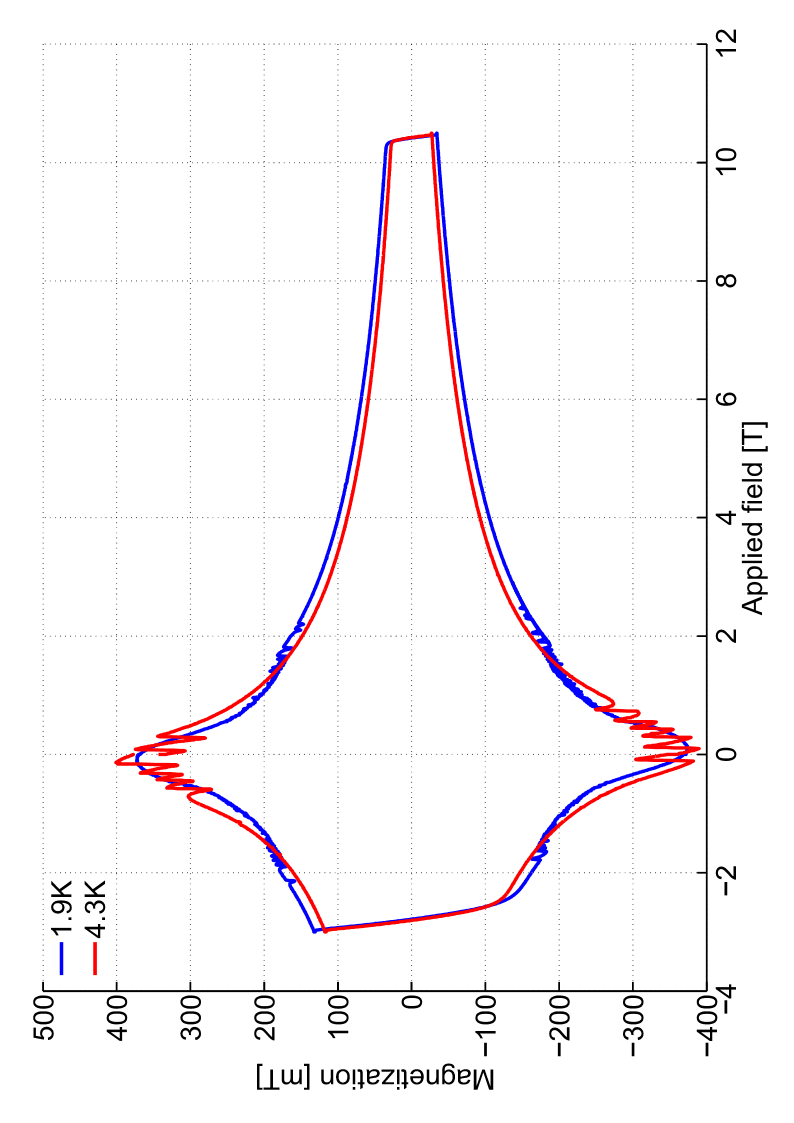 Billet 00012 (A03)
Magnetization Measurements are carried out only at  CERN
The first 5 billets shipped to CERN were measured and, as expected, they showed a good reproducibility of the measured values
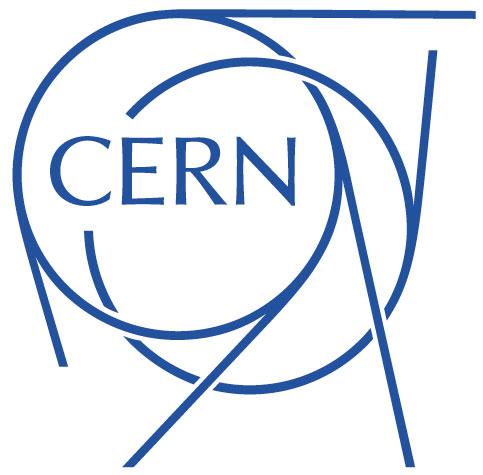 Conductor procurement and QC from CERN  – B. Bordini
The Bundle-Barrier PIT wire
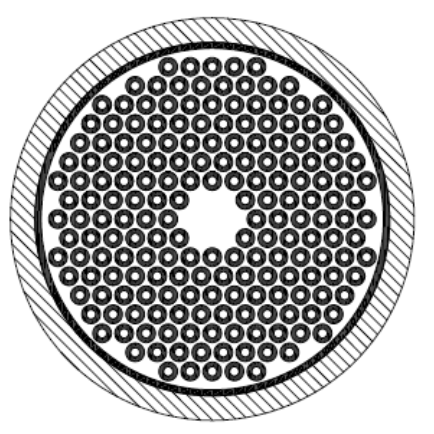 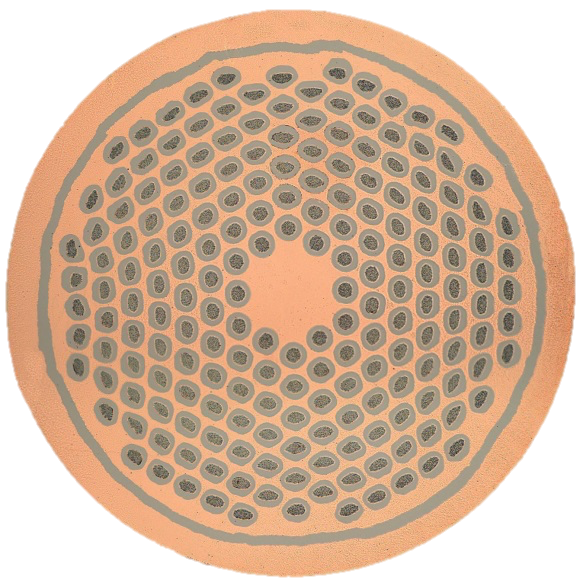 Additional Nb barrier around the filaments’ bundle
Drastically reduced the effect on the Residual Resistivity Ratio (RRR) of:
mechanical deformations 
The Heat Treatment (HT) cycle
Already a slightly larger critical current with respect to the   previous generation of PIT        wire; potential to further       improve.
CERN/Bruker-EAS Collaboration for HL-LHC
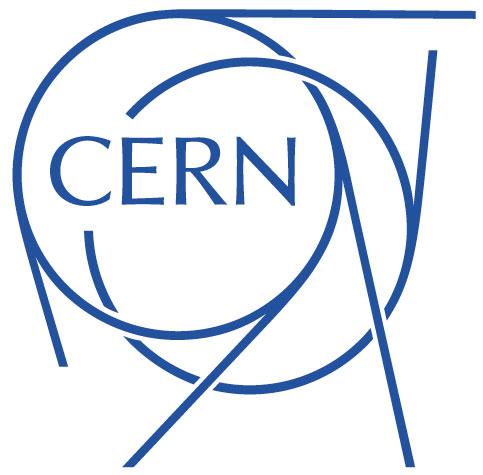 Conductor procurement and QC from CERN  – B. Bordini
Status of the RRP wire Procurement 1/2
Received 73.660 km out of the 360 km ordered: 
64.68 km – in pieces of 840 m  77 piece lengths
3.85 km – in pieces of 550 m  7 piece lengths
5.130 km – in pieces of 190 m  27 piece lengths
Procurement limited in 2016 because of problems on the Nb raw material procured by OST for the sub-element diffusion barrier 
NbB particles that produce small tears in the barrier (low RRR)
This problem never occurred in the past 
Most likely a new Nb ore source
Established a polishing procedure that allows identifying particles in samples taken during processing of the ingot (and at final stage); OST is trying to replicate the technique so they may independently verify if necessary
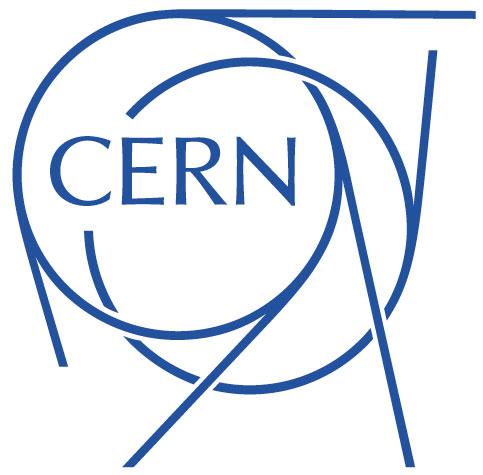 Conductor procurement and QC from CERN  – B. Bordini
Status of the RRP wire Procurement 2/2
Recovery Plan (Best Guess by Mike Field OST):
Received 100.8 km of wire for 3 dummy coils 
good Ic , low RRR
Series Wire: Financial Committee December 2016
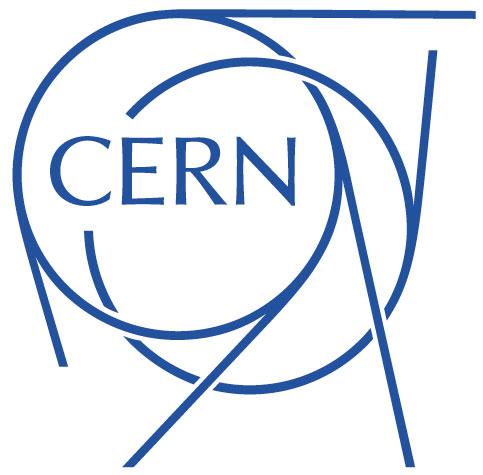 Conductor procurement and QC from CERN  – B. Bordini
Status of the PIT wire Procurement
Produced 65 km of bundle-barrier PIT wire for models
Long piece lengths: 96 % above 840 m (CERN unit length) and 86 % above 1680 m  (two times CERN unit length) 
Ordering 220 km (march 2016 Financial Committee) of wire for prototypes (production already started) 
Series Wire: Financial Committee December 2016
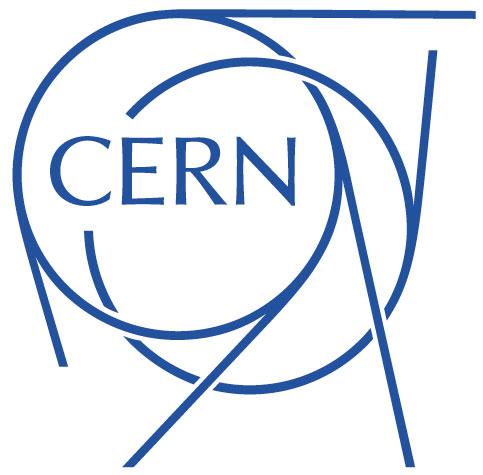 Conductor procurement and QC from CERN  – B. Bordini
Conclusions
For the RRP prototype and series magnets the 108/127 layout will be used
CERN has received 73.660 km of the 108/127 RRP out of the 360 km ordered (fulfil RRP prototype needs)
Good wire performance
OST experienced a problem in the procurement  of the raw material for the diffusion barrier of the sub-element; that will limit the wire procurement in 2016
The problem was identified and a recovery plan established, the foreseen delay will not have an impact on the cabling schedule
In collaboration with CERN, Bruker-EAS has developed a new PIT conductor that has solved the problem of RRR degradation due to: 1) mechanical deformation; 2) overreacting the superconductor
The bundle barrier PIT will be used for the PIT prototype;
produced 65 km that will be used for models (long piece lengths) 
Finalizing a contract for 220 km (production already started)
Series Wire (RRP & PIT) : Financial Committee December 2016
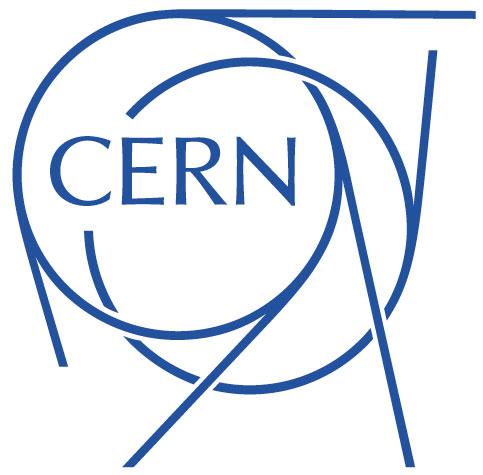 Conductor procurement and QC from CERN  – B. Bordini
Thank You For Your Attention !
For the RRP prototype and series magnets the 108/127 layout will be used
CERN has received 73.660 km of the 108/127 RRP out of the 360 km ordered (fulfil RRP prototype needs)
Good wire performance
OST experienced a problem in the procurement  of the raw material for the diffusion barrier of the sub-element; that will limit the wire procurement in 2016
The problem was identified and a recovery plan established, the foreseen delay will not have an impact on the cabling schedule
In collaboration with CERN, Bruker-EAS has developed a new PIT conductor that has solved the problem of RRR degradation due to: 1) mechanical deformation; 2) overreacting the superconductor
The bundle barrier PIT will be used for the PIT prototype;
produced 65 km that will be used for models (long piece lengths) 
Finalizing a contract for 220 km (production already started)
Series Wire (RRP & PIT) : Financial Committee December 2016
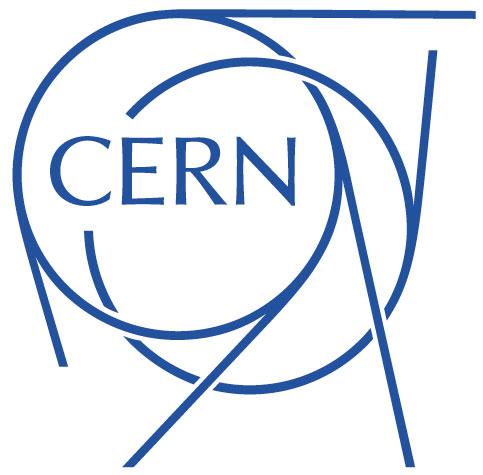 Conductor procurement and QC from CERN  – B. Bordini